Programming in PythonWeek 1
25 October 2019
Peter Verhaar en Ben Companjen
Course materials
Course website is available at: https://tdm.universiteitleiden.nl/Python/

Website offers access to  
Tutorials
Exercises
Solutions to exercises
Slides
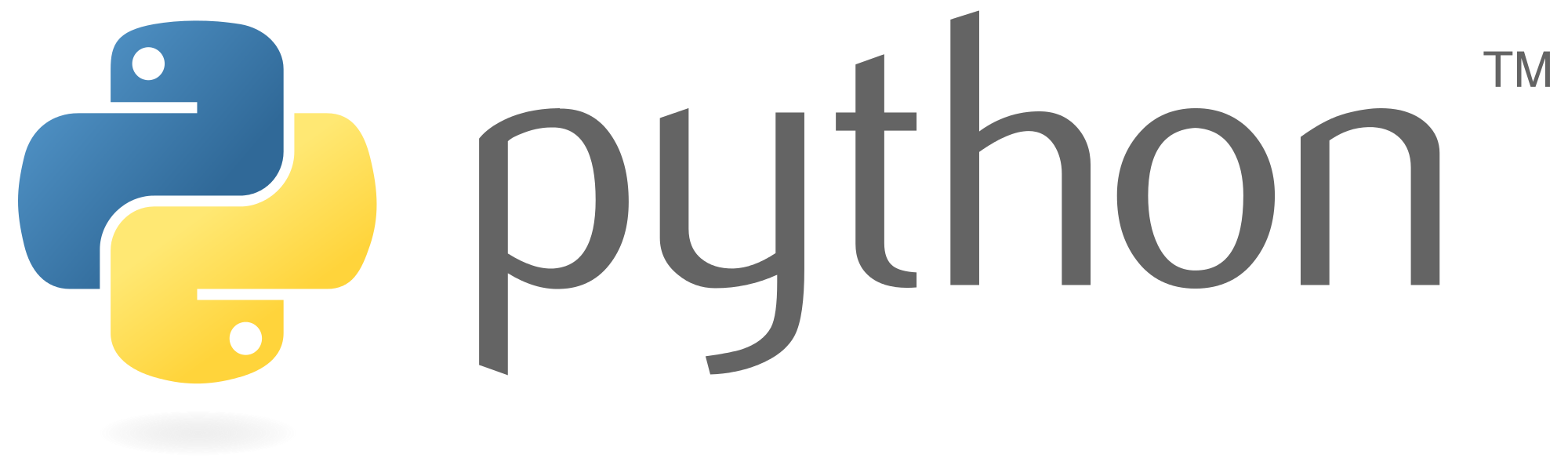 Developed in the late 1980s by Guido van Rossum at the CWI

Name derived from Monty Python’s Flying Circus

The Zen of Python stresses values such as simplicity, density and readability. Code which adheres to the guiding principles is reffered to as ‘Pythonic’.
Statements
Statements are individual instructions in the program. They can be compared to sentences
They simply end in a hard return
a = 5 + 8print(“This is a statement!”)
Variables
Variables have a name: any combination of alphanumerical characters with an underscore

	keyword 

Variables can be assigned a value with a specific data type
	keyword = “Elzevier” ;	number = 10 ;

Examples of variable types include string (a sequence of characters), integer (whole numbers) and floating point numbers (rational numbers)
Strings
Can be created with single quotes and with double quotes	author = ‘Douglas Adams’	title = “The Hitchhiker’s guide to 		the galaxy”

“escape characters” can be used to add basic formatting:

	“\n” 	new line
	“\t” 	tab
Numbers
Integers	


Floating point numbers (or floats)
IQ = 140
numberOfWords = 500
average = 7.62563
percentage = 35.256348
Mathematical operators
The following mathematical operators can be used:+	addition-	subtraction/	division*	multiplication

For example:	sum = 5 + 6	product = 5 * 6
Getting started
Download and install Python (for this course, Python 3.7.0 or higher is needed; latest version is 3.8.0)
Choose and install a code editor (e.g. PyCharm, Visual Studio Code or Atom)

Create a working directory on your computer; a directory for your code.

Open the code editor and create code, for example: 




Save the program in your working directory, using the .py extension (e.g. ‘firstProgram.py’)
print( ’It works!’ ) ;
Running a program
Open the Command line (On Windows: Start > ‘cmd’ or ‘Terminal’ on Mac OS)

Navigate to your working directory in the Command Line:




Run the code as follows:
cd /Users/verhaarpaf/Documents/Python
python program.py
Exercises
1.1
1.4
1.5
Boolean operators
Boolean operators compare values:>	greater than<	less than==	equal to
Expressions result in a ‘Boolean value’: True of False
a = 5b = 8print( a > b ) # True
print( a == b ) # False
Selection
‘if’ and ‘elif’ are followed by a Boolean expression.
Code blocks are indented.
if <condition>:    <first block of codeelif <condition>:
		<second block of code>else
		<last block of code>
Example
averageGrade = 8.3
if averageGrade > 9.0:
    predicate = ‘Graduated summa cum laude’

elif averageGrade > 8.0:
	predicate = ‘Graduated cum laude’

else:    predicate = ‘Graduated’
Iteration
You can specify that a block of code needs to be executed repeatedly using ‘for’ and ‘while’

‘While’ needs to be followed by a Boolean expression

‘For’ may be used in combination with lists and dictionaries (more information on this later) or the range() function.
count = 0 
max = 7 

while count < max: 
	print( count )	count += 1	## List ranging from 0 to 6
Same as:
for count in range( count , max ):
	print( count )
format() method
number = 5 print(‘The value is ’ + str(number) )

number = 5 print(‘The value is {}’.format(number) )
Exercises
2.1
2.2
Manipulating strings
Concatenationprint( 'William'  +  ' ' + 'Shakespeare' )
Accessing individual characters	title = ‘The Tempest’	print title[1]	## This prints ‘h’
	print title[-1]	## This prints ‘t’
Slicing strings
title = 'The Tempest’	print( title[0:3] )	## This prints ‘The’		print( title[4:12] )	## This prints ‘Tempest’
Functions and methods
Functions can be used independently, and methods must be appended to an object (e.g. a String)
title = 'Ulysses’print( len(title) )# This prints 7

print( title.lower() )# This prints 'ulysses’print( title.upper() )# This prints 'ULYSSES'
Finding an index
‘index()’ finds the index of the first occurrence of a substring.
‘rindex()’ fins the index of the last occurrence.
orcid = '0000-0002-8469-6804'

print( orcid.index('-')  )
#4

print( orcid.rindex('-')  )
#14
Exercises
3.1
3.2
Function
def average( n1 , n2 ):
    average = ( n1 + n2) / 2
    return average


print( average( 7 , 8 ) )
# 7.5
Modules and libraries
A library is a collection of related modules, functions and classes which you can reuse by importing them.
import os
files = os.listdir('Corpus’)

from os import listdir
files = listdir('Corpus')
Exercises
4.1
4.2
Lists
potter = [ "The Philosopher's Stone", "The Chamber of Secrets", "The Prisoner of Azkaban", "The Goblet of Fire", "The Order of the Phoenix", "The Half-Blood Prince", "The Deathly Hallows" ]

print( potter[0] )
# The Philosopher’s Stone
print( potter[4] ) 
# The Order of the Phoenix 
print( potter[-1] ) 
# The Deathly Hallows
Iterating a dictionary
for <item> in <list>:
	print <item>
potter = [ "The Philosopher's Stone", "The Chamber of Secrets", "The Prisoner of Azkaban", "The Goblet of Fire", "The Order of the Phoenix", "The Half-Blood Prince", "The Deathly Hallows" ] 


for book in potter:
   print( book )
Individual words
line = "If music be the food of 		love, play on" 

	words = line.split();

	# words[0] has value "if"
	# words[4] has value "food"
Dictionary
Can be thought of as an lists in which you specify the indexes yourself
capital = dict()
capital["Italy"] = "Rome"capital["France"] = "Paris"
eu = {‘France’:’Paris’ ,‘Netherlands’:‘Amsterdam’ ,
‘Italy’:’Rome’ }

for country in eu:
	print eu[country]
Sorting by index
for country in sorted( eu ):    print( country )
Sorting by value
sortedList = reversed( sorted( eu , key=lambda x: eu[x]) )for country in sortedList:    print( eu[country] )
Exercises
5.3
5.2
6.1
6.3
Opening a file
The open() function creates a file handler
Via the file handler, the text can be accessed line by line
text = open( "ARoomWithAView.txt" , 				encoding='utf-8' )

for line in text:
    print(line)
Writing to a file
If the open() function is used with parameter ’w’ (‘write’), this creates a new fil
The file handler can be used with the method write(). Its function is similar to print()
out = open( 'data.txt' , 'w' )

out.write('This sentence is in the 		file named data.txt' )
Exercises
7.1
7.2
7.3
7.4
Regular expressions
A pattern which represents a specific sequence of characters

To work with regular expressions in Python, you need to import the ‘re’ module:	import re

Regex can be used in search() method:
	if re.search( r“Florence” , line ):
		print( line )
Regular expressions
Simplest regular expression: Simple sequence of charactersExample:
’sun’Also matches: disunited, sunk, Sunday, asunder

’ sun ’  
Does NOT match:[…] the gate of the eastern sun,
[…] gloom beneath the noonday sun.
\b can be used in regular expressions to represent word boundaries
‘\bsun\b’[…] Points to the unrisen sun! […][…] Startles the dreamer, sun-like truth […] […] stamped upon the sun; […]
Character classes
.		Any character
\w		Any alphanumerical character: 		alphabetical characters, numbers and 		underscore

\d		Any digit

\s		White space: space, tab, newline
[..]		Any of the characters supplied within 		square brackets, e.g. [A-Za-z]
Examples
‘\d{4}’
	Matches: 1234, 2013, 1066	

‘[a-zA-Z]+’
	Matches any word that consists of 	alphabetical characters only
	Does not FULLY match: 	e-mail, catch22, can’t
Quantifiers
{n,m}		Pattern must occur a least n times, 			at most m times

{n,}		At least n times

{n}		Exactly n times

? 		is the same as {0,1}

+		is the same as {1,}

*		Is the same as {0,}
‘b[aeiou]{1,2}t\w*’
	
	bit
	blister
	boathouse
	beauty
	boyhood	but
	beast	beat
Anchors
Do not match characters, but locations within strings.


\b		Word boundaries

^		Start of a line

$ 		End of a line